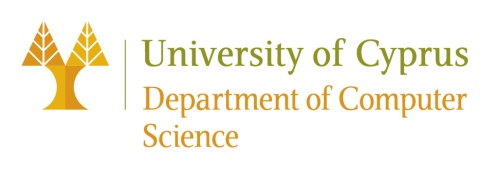 EPL646: Advanced Topics in Databases
The New and Improved SQL:2016 Standard
The New and Improved SQL:2016 Standard. Jan Michels, Keith Hare, Krishna Kulkarni, Calisto Zuzarte, Zhen Hua Liu, Beda Hammerschmidt, and Fred Zemke. 2018. The New and Improved SQL: 2016 Standard. SIGMOD Rec. 47, 2 (December 2018), 51-60. DOI: https://doi.org/10.1145/3299887.3299897
By: Nectarios Efstathiou (nefsta01@ucy.ac.cy)
1
https://www.cs.ucy.ac.cy/courses/EPL646
Presentation Outline (Indicative)
Introduction of SQL:2016
Support for Java Script Object Notation (JSON) data
Polymorphic Table Functions (PTF)
Row Pattern Recognition (RPR)
Additional Functionality / Future Work
Conclusions
Student Research Presentations, Advanced Topics in Databases, Dept. of Computer Science University of Cyprus https://www.cs.ucy.ac.cy/courses/EPL646
2
Presentation Outline (Indicative)
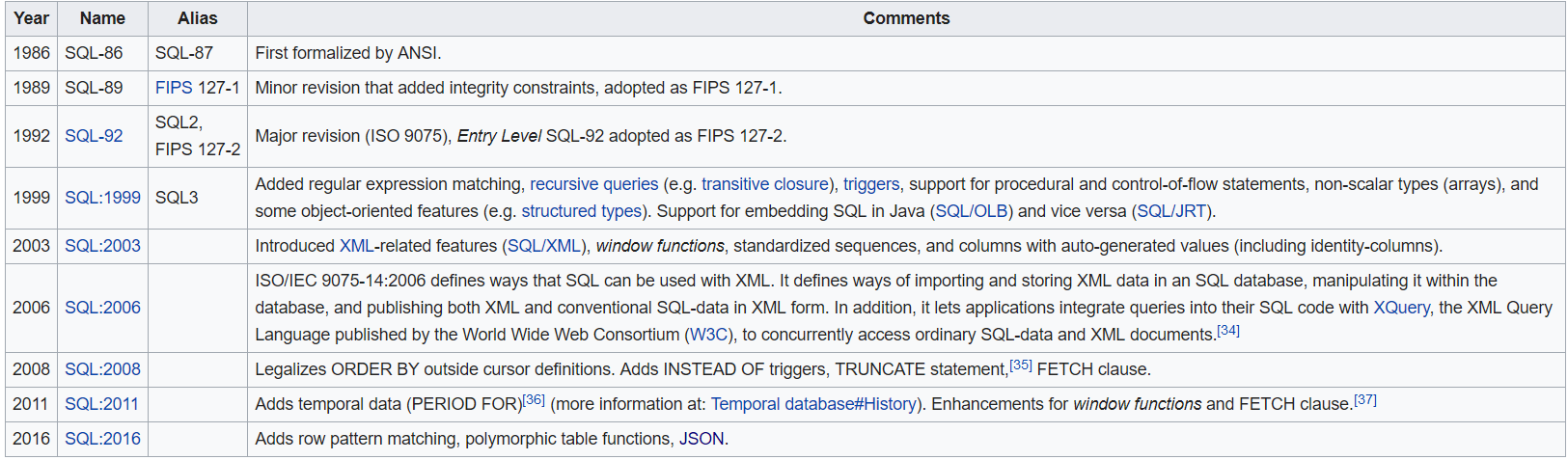 Student Research Presentations, Advanced Topics in Databases, Dept. of Computer Science University of Cyprus https://www.cs.ucy.ac.cy/courses/EPL646
3
SQL:2016 – Introduction
SQL:2016 was published in December of 2016, replacing SQL:2011 as the most recent revision of the SQL standard.
The major new features in SQL:2016 are:
Support for Java Script Object Notation (JSON) data
Polymorphic Table Functions (PTF)
Row Pattern Recognition (RPR)
SQL:2016 also includes a number of smaller features, such as additional built-in functions.
Student Research Presentations, Advanced Topics in Databases, Dept. of Computer Science University of Cyprus https://www.cs.ucy.ac.cy/courses/EPL646
4
Support for JSON Data – JSON
JSON (JavaScript Object Notation) is a lightweight text-base data-interchange format. It is easy for humans to read and write. It is easy for machines to parse and generate.
JSON Elements are: 
object 
Array
String
number
Student Research Presentations, Advanced Topics in Databases, Dept. of Computer Science University of Cyprus https://www.cs.ucy.ac.cy/courses/EPL646
5
Support for JSON Data – Querying
Many database applications that would benefit from JSON also need to access “traditional” tabular data. 
Thus, there is great value in storing, querying, and manipulating of JSON data inside an RDBMS as well as providing bi-directional conversion between relational data and JSON data.
Student Research Presentations, Advanced Topics in Databases, Dept. of Computer Science University of Cyprus https://www.cs.ucy.ac.cy/courses/EPL646
6
Support for JSON Data – Querying
Our examples will use the table T as shown to the next slide
JSON Functionalities in SQL:2016
IS JSON predicate
SQL/JSON path expressions
JSON_EXISTS predicate
JSON_VALUE function
JSON_QUERY function
JSON_TABLE function
Structural-inspection methods
SQL/JSON constructor functions
Student Research Presentations, Advanced Topics in Databases, Dept. of Computer Science University of Cyprus https://www.cs.ucy.ac.cy/courses/EPL646
7
Student Research Presentations, Advanced Topics in Databases, Dept. of Computer Science University of Cyprus https://www.cs.ucy.ac.cy/courses/EPL646
8
Support for JSON Data – IS JSON
The IS JSON predicate is used to verify that an SQL value contains a syntactically correct JSON value.
CREATE TABLE T (
	Id INTEGER PRIMARY KEY,
	Jcol CHARACTER VARYING ( 5000 )
		CHECK ( Jcol IS JSON ) )
SELECT * FROM T WHERE Jcol IS JSON
Student Research Presentations, Advanced Topics in Databases, Dept. of Computer Science University of Cyprus https://www.cs.ucy.ac.cy/courses/EPL646
9
Support for JSON Data – SQL/JSON
SQL/JSON path expressions
It is used to navigate within a JSON value to its components.
A path expression is composed of a sequence of path steps; 
Each step can be associated with a set of predicates.
Student Research Presentations, Advanced Topics in Databases, Dept. of Computer Science University of Cyprus https://www.cs.ucy.ac.cy/courses/EPL646
10
Support for JSON Data – JSON_EXISTS
JSON_EXISTS is used to determine if an SQL/JSON path expression has any matches in a JSON document.
SELECT Id
FROM T
WHERE JSON_EXISTS ( Jcol,
'strict $.address' )
strict: more strict, returning error if failed
lax: not so strict, returning null if failed
Student Research Presentations, Advanced Topics in Databases, Dept. of Computer Science University of Cyprus https://www.cs.ucy.ac.cy/courses/EPL646
11
Support for JSON Data – JSON_VALUE
The JSON_VALUE function is used to extract a scalar value from a given JSON value.
SELECT Id, JSON_VALUE ( Jcol,
'lax $.phoneNumber[0].number' )
AS Firstphone
FROM T
SELECT JSON_VALUE ( Jcol,
'lax $.Name' ) AS Name
FROM T
Student Research Presentations, Advanced Topics in Databases, Dept. of Computer Science University of Cyprus https://www.cs.ucy.ac.cy/courses/EPL646
12
Support for JSON Data – JSON_VALUE
SELECT Id, JSON_VALUE ( Jcol,
'lax $.phoneNumber[0].number')
AS Firstphone
FROM T
SELECT Id, JSON_VALUE ( Jcol,
'lax $.phoneNumber
? ( @.type == "fax" ).number')
AS Fax
FROM T
Student Research Presentations, Advanced Topics in Databases, Dept. of Computer Science University of Cyprus https://www.cs.ucy.ac.cy/courses/EPL646
13
Support for JSON Data – JSON_QUERY
The JSON_QUERY function, is used to extract a fragment (i.e., an SQL/JSON object, array, or scalar, possibly wrapped in an SQL/JSON array, if the user specifies this) from a given JSON value.
SELECT Id, JSON_QUERY ( Jcol,
'lax $.address' ) AS Address
FROM T
Student Research Presentations, Advanced Topics in Databases, Dept. of Computer Science University of Cyprus https://www.cs.ucy.ac.cy/courses/EPL646
14
JSON_VALUE vs JSON_QUERY
JSON_VALUE can only extract scalars from a JSON
JSON_QUERY can extract a fragment from a JSON
Object
Array
Student Research Presentations, Advanced Topics in Databases, Dept. of Computer Science University of Cyprus https://www.cs.ucy.ac.cy/courses/EPL646
15
Support for JSON Data – JSON_TABLE
JSON_TABLE is a table function that is invoked in the FROM clause of a query to generate a relational table from a JSON value.
Can extract scalar value and from a JSON an put it into custom Columns 
Can bee very complicated if we want to navigated into nested JSON fracment
Student Research Presentations, Advanced Topics in Databases, Dept. of Computer Science University of Cyprus https://www.cs.ucy.ac.cy/courses/EPL646
16
Support for JSON Data – JSON_TABLE
SELECT T.Id, Jt.Name, Jt.Zip
FROM T,
  JSON_TABLE ( T.Jcol, 'lax $’
   COLUMNS (
    Name VARCHAR ( 30 )
        PATH 'lax $.Name’
    Zip VARCHAR ( 5 ) PATH
      'lax $.address.postalCode’
   )
 ) AS Jt
Student Research Presentations, Advanced Topics in Databases, Dept. of Computer Science University of Cyprus https://www.cs.ucy.ac.cy/courses/EPL646
17
Support for JSON Data – SI Method
Structural-inspection methods
The Structure of JSON data may be unknown
We want a way to inspection of thee structure of a JSON
Student Research Presentations, Advanced Topics in Databases, Dept. of Computer Science University of Cyprus https://www.cs.ucy.ac.cy/courses/EPL646
18
Support for JSON Data – SI Method
Key-value: 
returns an SQL/JSON object containing 
Bound value, and an ID uniquely identifying the containing input object for each member of the input SQL/JSON object.
Type: 
Returns “object”, “array”, “string”, “number”, etc. Based on JSON data
Size:
Returns the number of elements
For example, to retain only arrays of size 2 or more, one might use:
strict $.* ? ( @.type() == "array“ && @.size() > 1 )
Student Research Presentations, Advanced Topics in Databases, Dept. of Computer Science University of Cyprus https://www.cs.ucy.ac.cy/courses/EPL646
19
Support for JSON Data – SQL/JSON CF
SQL/JSON constructor functions 
Use values of SQL types and produce JSON (either JSON objects or JSON arrays)
The functions are: 
JSON_OBJECT (scalar functions)
JSON_ARRAY (scalar functions)
JSON_OBJECTAGG (aggregate functions)
JSON_ARRAYAGG (aggregate functions)
Student Research Presentations, Advanced Topics in Databases, Dept. of Computer Science University of Cyprus https://www.cs.ucy.ac.cy/courses/EPL646
20
Support for JSON Data – SQL/JSON CF
SELECT JSON_OBJECT
 (KEY 'department' VALUE D.Name,
  KEY 'employees’
   VALUE JSON_ARRAYAGG
    ( JSON_OBJECT
     ( KEY 'employee’
        VALUE E.Name, 
       KEY 'salary’
        VALUE E.Salary )
      ORDER BY E.Salary ASC )
   ) AS Department
  FROM Departments D, Employees E
  WHERE D.Dept_id = E.Dept_id
  GROUP BY D.Name
Student Research Presentations, Advanced Topics in Databases, Dept. of Computer Science University of Cyprus https://www.cs.ucy.ac.cy/courses/EPL646
21
Polymorphic Table Functions
Introduction
The SQL standard prior to the 2016 release had only support for monomorphic table functions i.e.
Monomorphic
The definition of both the output table and the set of input parameters were fixed at function creation time.
Polymorphic
Have generic table input parameter(s) whose row type(s) may be unknown at creation time.
Student Research Presentations, Advanced Topics in Databases, Dept. of Computer Science University of Cyprus https://www.cs.ucy.ac.cy/courses/EPL646
22
Polymorphic Table Functions
When a PTF is invoked in a query, the RDBMS and the PTF interact through a family of one to four SQL-invoked procedures.
There are four PTF component procedures:
describe (Optional for statically parameters)
Called once during compilation of the query that invoke the PTF. 
The primary task is to determine the row type of the output table.
Receives a description of the input tables, their ordering (if any) and, any scalar input arguments that are compile-time constants.
Student Research Presentations, Advanced Topics in Databases, Dept. of Computer Science University of Cyprus https://www.cs.ucy.ac.cy/courses/EPL646
23
Polymorphic Table Functions
start (Optional)
Called at the start of the execution of the PTF to allocate any resources that the RDBMS does not provide.

fulfill (Mandatory)
Called during the execution to deliver the output table by “piping” rows to the RDBMS. 
Reads the contents of the input table(s) and generates the output table.

finish (Optional)
Called at the end of the execution to deallocate any resources allocated by the PTF on start component procedure.
Student Research Presentations, Advanced Topics in Databases, Dept. of Computer Science University of Cyprus https://www.cs.ucy.ac.cy/courses/EPL646
24
Polymorphic Table Functions
Execution model
Defines the run-time execution of a PTF using an abstraction called a virtual processor
Using techniques such as multiprocessing
Virtual processors
Single physical processor might host several virtual processors
Execute independently and concurrently
There is no communication between virtual processors
RDBMS is responsible for collecting the output on each virtual processor
Student Research Presentations, Advanced Topics in Databases, Dept. of Computer Science University of Cyprus https://www.cs.ucy.ac.cy/courses/EPL646
25
PTF – Examples - CSV reader table
Consider a file with a comma-separated list of values (CSV file)
The first line of the file contains a list of column names, and subsequent lines of the file contain the actual data.
We will create a function ‘CSVreader’ to read a CSV file and provide its data as a table in the FROM clause of a query.
Student Research Presentations, Advanced Topics in Databases, Dept. of Computer Science University of Cyprus https://www.cs.ucy.ac.cy/courses/EPL646
26
PTF – Examples - CSV reader table
CREATE FUNCTION CSVreader (
    File VARCHAR(1000),
    Floats DESCRIPTOR DEFAULT NULL,
    Dates DESCRIPTOR DEFAULT NULL )
    RETURNS TABLE
      NOT DETERMINISTIC CONTAINS SQL
      PRIVATE DATA ( FileHandle INTEGER )
      DESCRIBE WITH PROCEDURE CSVreader_describe
        START WITH PROCEDURE CSVreader_start
        FULFILL WITH PROCEDURE CSVreader_fulfill
        FINISH WITH PROCEDURE CSVreader_finish
Student Research Presentations, Advanced Topics in Databases, Dept. of Computer Science University of Cyprus https://www.cs.ucy.ac.cy/courses/EPL646
27
PTF – Examples - CSV reader table
SELECT *
FROM TABLE
    ( CSVreader (
        File => 'abc.csv’,
        Floats => DESCRIPTOR
          ( "principal", "interest" )
	 Dates => DESCRIPTOR
	   ( "due_date" ) ) ) AS S
Dynamic Variables
Student Research Presentations, Advanced Topics in Databases, Dept. of Computer Science University of Cyprus https://www.cs.ucy.ac.cy/courses/EPL646
28
PTF – Examples - Join table function
We will create a function ‘UDJoin’ to performs a custom user-defined join
Takes two tables as input
Matches rows according to given criterion that may not be built in database system
Student Research Presentations, Advanced Topics in Databases, Dept. of Computer Science University of Cyprus https://www.cs.ucy.ac.cy/courses/EPL646
29
PTF – Examples - Join table function
RETURNS ONLY PASS THROUGH 
Declares that the PTF does not generate any columns of its own 
The only output columns are passed through from input columns.
WITH SET SEMANTICS 
Specified when the outcome of the function depends on how the data is partitioned. A table should be given set semantics if all rows of a partition should be processed on the same virtual processor.
Student Research Presentations, Advanced Topics in Databases, Dept. of Computer Science University of Cyprus https://www.cs.ucy.ac.cy/courses/EPL646
30
PTF – Examples - Join table function
WITH ROW SEMANTICS
Specified on an input table means that the result of the PTF is decided on a row-by-row
This is specified if the PTF does not care how rows are assigned to virtual processors. 
Only tables with set semantics may be partitioned and/or ordered.
KEEP WHEN EMPTY 
Implies that the PTF could generate result rows even if the input table is empty.
PRUNE WHEN EMPTY 
No output when the input table is empty.
Student Research Presentations, Advanced Topics in Databases, Dept. of Computer Science University of Cyprus https://www.cs.ucy.ac.cy/courses/EPL646
31
PTF – Examples - Join table function
Function Creation
Function Called
CREATE FUNCTION UDJoin
 ( T1 TABLE PASS THROUGH
     WITH SET SEMANTICS
     PRUNE WHEN EMPTY,
   T2 TABLE PASS THROUGH
     WITH SET SEMANTICS
     KEEP WHEN EMPTY
 ) RETURNS 
   ONLY PASS THROUGH
SELECT E.*, D.*
FROM TABLE
 ( UDJoin (
  T1 => TABLE (Emp) AS E
    PARTITION BY Deptno,
  T2 => TABLE (Dept) AS D
    PARTITION BY Deptno
    ORDER BY Tstamp ) )
Student Research Presentations, Advanced Topics in Databases, Dept. of Computer Science University of Cyprus https://www.cs.ucy.ac.cy/courses/EPL646
32
Row Pattern Recognition - Introduction
Row Pattern Recognition (RPR) can be used to search an ordered partition of rows for matches to a regular expression.
RPR supports:
FROM Clause 
WINDOW Clause
FROM & WINDOW clause uses much the same syntax and semantics.
Student Research Presentations, Advanced Topics in Databases, Dept. of Computer Science University of Cyprus https://www.cs.ucy.ac.cy/courses/EPL646
33
Row Pattern Recognition - FROM
RPR in the FROM clause uses the keyword MATCH_RECOGNIZE as a postfix operator on a table, called the row pattern input table. 
Operates on the row pattern input table and produces the row pattern output table 
Describing the matches to the pattern that are discovered in the row pattern input table. 

There are two principal variants of MATCH_RECOGNIZE:
ONE ROW PER MATCH: returns a single summary row for each match of the pattern (the default).
ALL ROWS PER MATCH: returns one row for each row of each match.
Student Research Presentations, Advanced Topics in Databases, Dept. of Computer Science University of Cyprus https://www.cs.ucy.ac.cy/courses/EPL646
34
Row Pattern Recognition - RPR
Ticker Table
Student Research Presentations, Advanced Topics in Databases, Dept. of Computer Science University of Cyprus https://www.cs.ucy.ac.cy/courses/EPL646
35
Row Pattern Recognition - RPR
SELECT M.Symbol,M.Matchno,M.Startp,M.Bottomp,M.Endp, M.Avgp
FROM Ticker MATCH_RECOGNIZE (
    PARTITION BY Symbol 
    ORDER BY Tradeday	MEASURES
        MATCH_NUMBER() AS Matchno, 
        A.Price AS Startp, 
        LAST (B.Price) AS Bottomp,
        LAST (C.Price) AS Endp,
        AVG (U.Price) AS Avgp
ONE ROW PER MATCH AFTER MATCH SKIP PAST LAST ROW 
PATTERN (A B+ C+) 	SUBSET U = (A, B, C) DEFINE
/* A defaults to True, matches any row */
B AS B.Price < PREV (B.Price), C AS C.Price > PREV (C.Price) ) AS M
Student Research Presentations, Advanced Topics in Databases, Dept. of Computer Science University of Cyprus https://www.cs.ucy.ac.cy/courses/EPL646
36
Row Pattern Recognition - RPR
MATCH_RECOGNIZE: Introduces the syntax for row pattern recognition.
PARTITION BY: Specifies how to partition the row pattern input table.
ORDER BY: Specifies how to order the rows within partitions.
MEASURES: Specifies measure columns
The first measure column uses the nullary function MATCH_NUMBER()
Student Research Presentations, Advanced Topics in Databases, Dept. of Computer Science University of Cyprus https://www.cs.ucy.ac.cy/courses/EPL646
37
Row Pattern Recognition - RPR
AFTER MATCH SKIP: Specifies where to resume looking for the next row pattern match after successfully finding a match.
PATTERN: Specifies the row pattern that is sought in the row pattern input table. 
A row pattern is a regular expression using primary row pattern variables.
SUBSET: Defines the union row pattern variable U as the union of A, B, and C.
DEFINE: Specifies the Boolean condition that defines a primary row pattern variable
AS M: Defines the range v
Student Research Presentations, Advanced Topics in Databases, Dept. of Computer Science University of Cyprus https://www.cs.ucy.ac.cy/courses/EPL646
38
Row Pattern Recognition - RPR
Row Pattern Output Table
Student Research Presentations, Advanced Topics in Databases, Dept. of Computer Science University of Cyprus https://www.cs.ucy.ac.cy/courses/EPL646
39
Additional Functionality
Default values and named arguments for SQL-invoked functions
Invoking procedure can provide default value and thus be optional
Student Research Presentations, Advanced Topics in Databases, Dept. of Computer Science University of Cyprus https://www.cs.ucy.ac.cy/courses/EPL646
40
Additional Functionality
We will used an example by creating a function (Total_comp) that computes the total compensation as the sum of the base salary and the bonus (where the bonus by default is 1000)
CREATE FUNCTION Total_comp (
Base_sal DECIMAL(7,2),
Bonus DECIMAL(7,2) DEFAULT 1000.00
) RETURNS DECIMAL(8,2)
LANGUAGE SQL
RETURN Base_sal + Bonus;
Student Research Presentations, Advanced Topics in Databases, Dept. of Computer Science University of Cyprus https://www.cs.ucy.ac.cy/courses/EPL646
41
Additional Functionality
SQL:2011 allowed for a parameter of an SQL-invoked procedure to have a default value as optional.
SQL:2016 enhancement when invoking a procedure using named arguments:
Passing all arguments by position:
Total_comp(9000.00, 1000.00)

Passing all non-defaulted arguments by position:
Total_comp(9000.00)
Student Research Presentations, Advanced Topics in Databases, Dept. of Computer Science University of Cyprus https://www.cs.ucy.ac.cy/courses/EPL646
42
Additional Functionality
Passing all arguments by name (in this case the order of the arguments does not need to match the order of the parameters in the function signature):
Total_comp(Bonus=>1000.00, Base_sal=>9000.00)
Passing all non-defaulted arguments by name:
Total_comp(Base_sal=>9000.00)
Student Research Presentations, Advanced Topics in Databases, Dept. of Computer Science University of Cyprus https://www.cs.ucy.ac.cy/courses/EPL646
43
Additional Functionality - built-in
SQL:2016 adds support for additional scalar mathematical built-in functions including trigonometric and logarithm functions.
sine
cosine
tangent
general logarithm function
common logarithm function (with the base fixed at 10).
LISTAGG is a new aggregate function that allows concatenating character strings over a group of rows.
Student Research Presentations, Advanced Topics in Databases, Dept. of Computer Science University of Cyprus https://www.cs.ucy.ac.cy/courses/EPL646
44
Additional Functionality - Future Work
The SQL standards committee is currently working on additional expansions in three areas
support for multidimensional
arrays, support for streaming data
support for property graphs
Student Research Presentations, Advanced Topics in Databases, Dept. of Computer Science University of Cyprus https://www.cs.ucy.ac.cy/courses/EPL646
45
Conclusion
The world of RDBMS tends to providing more and more build-in futures as well as more functionality in order to following the modern technologies for problem solving.
NoSQL database has some advantages considering how they handle JSON data, but as we see the SQL:2016 improved in order to provide new future of SQL Handling.
The SQL already work on additional expansions in areas of interest of the community in order to stay modern technology and follow the state of the art techniques.
Student Research Presentations, Advanced Topics in Databases, Dept. of Computer Science University of Cyprus https://www.cs.ucy.ac.cy/courses/EPL646
46
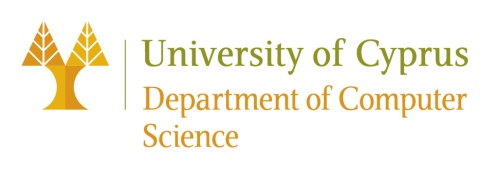 References
All figures were taken by the paper presented [1]
[1] ISO/IEC 9075-1:2016, Information technology — Database languages — SQL — Part 1: Framework (SQL/Framework)
[2] ISO/IEC 9075-2:2016, Information technology — Database languages — SQL — Part 2: Foundation (SQL/Foundation)
[3] ISO/IEC 9075-3:2016, Information technology — Database languages — SQL — Part 3: Call-Level Interface (SQL/CLI)
[4] ISO/IEC 9075-4:2016, Information technology — Database languages — SQL — Part 4: Persistent stored modules (SQL/PSM)
[5] ISO/IEC 9075-9:2016, Information technology — Database languages — SQL — Part 9: Management of External Data (SQL/MED)
https://www.cs.ucy.ac.cy/courses/EPL646
47
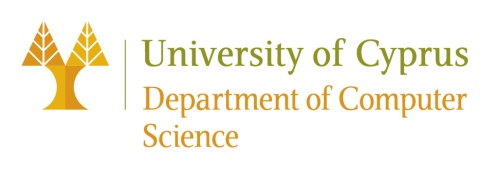 References
[6] ISO/IEC 9075-10:2016, Information technology — Database languages — SQL — Part 10: Object language bindings (SQL/OLB)
[7] ISO/IEC 9075-11:2016, Information technology — Database languages — SQL — Part 11: Information and definition schemas (SQL/Schemata)
[8] ISO/IEC 9075-13:2016, Information technology — Database languages — SQL — Part 13: SQL Routines and types using the Java programming language (SQL/JRT)
[9] ISO/IEC 9075-14:2016, Information technology — Database languages — SQL — Part 14: XML-Related Specifications (SQL/XML) 
[10] ISO/IEC TR 19075-1:2011, Information technology — Database languages — SQL Technical Reports — Part 1: XQuery Regular Expression Support in SQL, http://standards.iso.org/ittf/PubliclyAvailableStandards/
https://www.cs.ucy.ac.cy/courses/EPL646
48
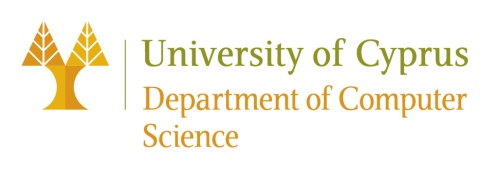 References
[11] ISO/IEC TR 19075-2:2015, Information technology — Database languages — SQL Technical Reports — Part 2: SQL Support for Time-Related Information, http://standards.iso.org/ittf/PubliclyAvailableStandards/
[12] ISO/IEC TR 19075-3:2015, Information technology — Database languages — SQL Technical Reports — Part 3: SQL Embedded in Programs using the JavaTM
programming language, http://standards.iso.org/ittf/PubliclyAvailableStandards/
[13] ISO/IEC TR 19075-4:2015, Information technology — Database languages — SQL Technical Reports — Part 4: SQL with Routines and types using the JavaTM programming language, http://standards.iso.org/ittf/PubliclyAvailableStandards/
[14] ISO/IEC TR 19075-5:2016, Information technology — Database languages — SQL Technical Reports — Part 5: Row Pattern Recognition in SQL, http://standards.iso.org/ittf/PubliclyAvailableStandards/
https://www.cs.ucy.ac.cy/courses/EPL646
49
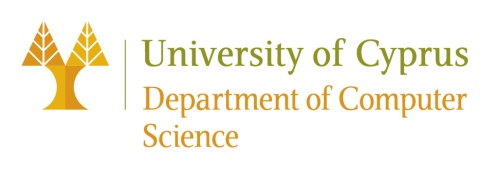 References
[16] ISO/IEC TR 19075-7:2017, Information technology — Database languages — SQL Technical Reports — Part 7: Polymorphic table functions in SQL, http://standards.iso.org/ittf/PubliclyAvailableStandards/
[17] Krishna Kulkarni and Jan-Eike Michels, “Temporal features in SQL:2011”, SIGMOD Record Vol. 41 No. 3, September 2012, https://sigmodrecord.org/publications/sigmodRecord/12
09/pdfs/07.industry.kulkarni.pdf
[18] Fred Zemke, “What’s new in SQL:2011”, SIGMOD Record, Vol. 41, No. 1, March 2012,
https://sigmodrecord.org/publications/sigmodRecord/1203/pdfs/10.industry.zemke.pdf
[19] Andrew Eisenberg and Jim Melton, “Advancements in SQL/XML”, SIGMOD Record Vol. 33 No. 3, September 2004, https://sigmodrecord.org/publications/sigmodRecord/0409/11.JimMelton.pdf
https://www.cs.ucy.ac.cy/courses/EPL646
50
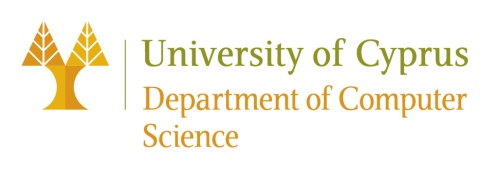 References
[21] Jim Melton, Jan-Eike Michels, Vanja Josifovski, Krishna Kulkarni, Peter Schwarz, Kathy Zeidenstein, “SQL and Management of External Data”, SIGMOD Record Vol. 30 No. 1, March 2001, https://sigmodrecord.org/publications/sigmodRecord/0103/JM-Sta.pdf
[22] Andrew Eisenberg and Jim Melton, “SQL:1999, formerly known as SQL3”, SIGMOD Record Vol. 28 No. 1, March 1999, https://sigmodrecord.org/publications/sigmodRecord/99
03/standards.pdf.gz
[23] Andrew Eisenberg, “New Standard for Stored Procedures in SQL”, SIGMOD Record Vol 25 No. 4, Dec.1996, https://sigmodrecord.org/issues/96-12/sqlpsm.ps
[24] Internet Engineering Task Force, RFC 7159, The JavaScript Object Notation (JSON) Data Interchange Format, March 2014, https://tools.ietf.org/html/rfc7159
[25] https://en.wikipedia.org/wiki/SQL
https://www.cs.ucy.ac.cy/courses/EPL646
51
Thank you!
Q & A
https://www.cs.ucy.ac.cy/courses/EPL646
52